ГОО ВПО «Донецкий национальный медицинский университет им. М. Горького»Кафедра педиатрии №2
Клинические проявления инфекционного мононуклеоза при первичной  или реактивированной герпесвирусной инфекции



                                                                               Доц. Зуева Г.В.
                                                                              Асс. Журбий О.Е

г.Донецк,2020
Инфекционный мононуклеоз -полиэтиологическое заболевание, характеризующееся симптомокомплексом , включающим  лихорадку, тонзиллит, лимфаденопатию, гепатоспленомегалию, а также изменениями в гемограмме- лимфомоноцитозом и наличием  атипичных мононуклеаров.
Выделение инфекционного мононуклеоза в отдельную болезнь появилось еще в   конце XIX века, когда Н.Ф. Филатов          описал синдром, названный «идиопати-ческий аденит», позже определенный 
Р. Пфейффером как «железистая лихорадка». В 1920 г. был принят термин «инфекционный мононуклеоз», который предложили Т. Sprunt и F. Evans.
Цель работы: представление клинического разнообразия инфекционного мононуклеоза как манифестной формы герпесвирусной инфекции во взаимосвязи с фазой инфекционного процесса.
Клиническая классификация инфекционного мононуклеоза
2.ТЯЖЕСТЬ
 легкая форма
среднетяжелая
тяжелая

4.ДЛИТЕЛЬНОСТЬ ТЕЧЕНИЯ
Острое
Затяжное
хроническое
1.ТИП
 типичная форма
атипичная форма


3. ХАРАКТЕР ТЕЧЕНИЯ
гладкое
негладкое
Симптомы типичной формы инфекционного мононуклеоза
Атипичный мононуклеоз
Стертая форма – симптомы выражены незначительно и быстро проходят.
Бессимптомная – находка при лабораторной диагностике.
Висцеральная – тяжелое течение заболевания с поражением всех важных органов и систем.
Клиническая характеристика ИМ Эпштейна- Барр-вирусной этиологии (ЭБВ)
ИМ, вызванный первичной ВЭБ- инфекцией
Основные симптомы
Дополнительные
лихорадка
ринит
Экзантема, энантема
ангина
Поражение органов ретикулоэндоте-лиальной системы с постепенной манифестацией
диарея
Одутловатость лица, пастозность век
Клинические отличия инфекционного мононуклеоза вызванного реактивацией ВЭБ
более длительный период лихорадки
«стертая» форма тонзиллита
незначительное увеличение размеров печени и селезенки
Формирование полилимфаденопатия в  22,5 % случаев
Осложнения реактивированной ВЭБ -инфекции
гиперплазия мезентериальных лим-фатических узлов
формирование астеновегетативного синдрома
Реактивация хронической ВЭБ инфекции может служить маркером наличия в организме других герпесвирусов (ЦМВ,ВГЧ-6) как микст-инфекции
Возрастные особенности реактивированной ВЭБ-инфекции
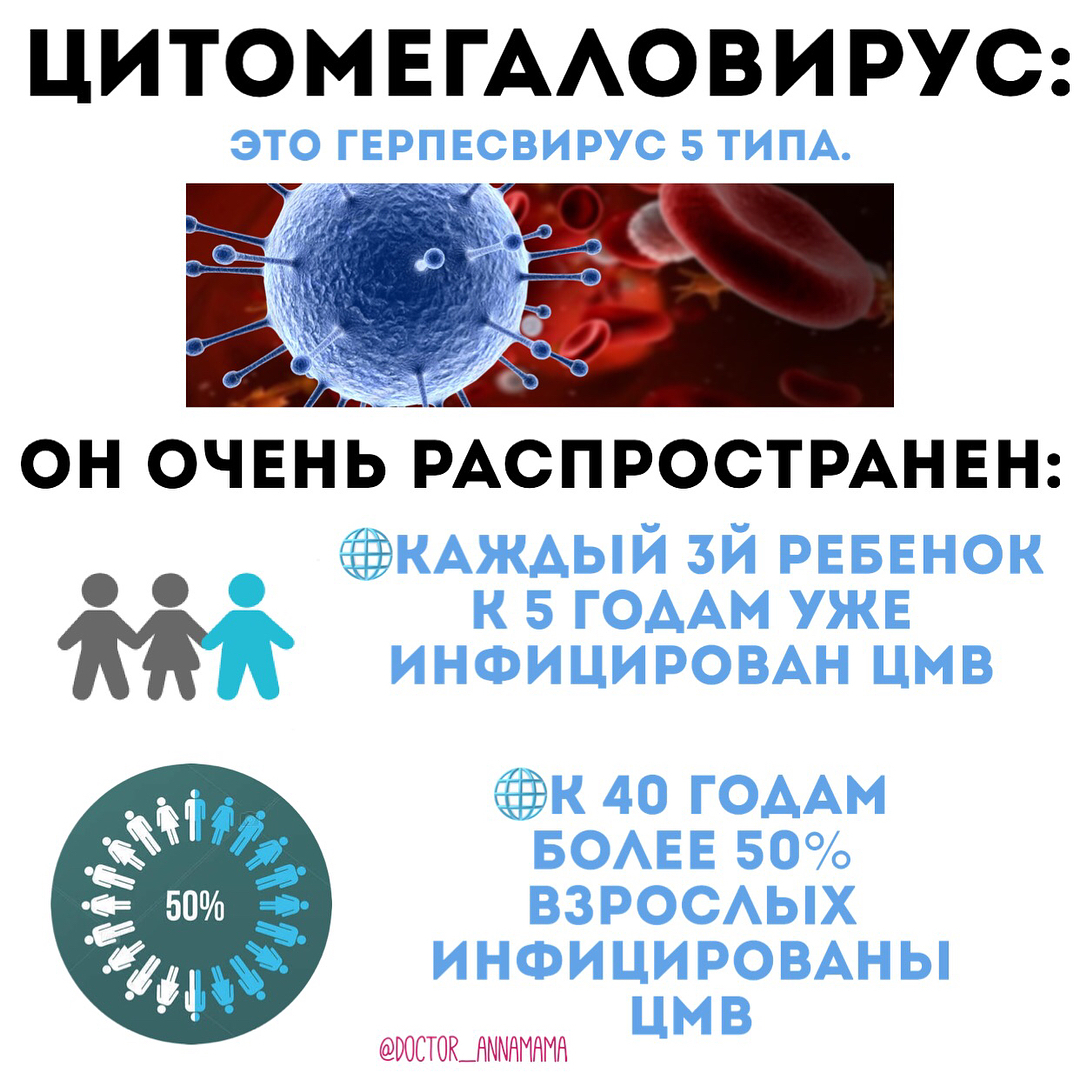 Цитомегаловирус -представитель  семейства Herpesviridae, вирус герпеса 
    5-го типа, бета-герпесвирус
Клиническая характеристика инфекционного мононуклеоза цитомегаловирусной этиологии
Острое начало (89,9% случаев)
Выражена интоксикация
Гепатоспленомегалия (регистрируется реже,  чем при ИМ ВЭБ этиологии 4,26-50,8%)
Лимфаденопатия достигает 75,7%
Инфекционный мононуклеоз, вызванный реактивированной ЦМВ-инфекцией
Атипичная форма заболевания
Продолжительная лихорадка
Выраженная лимфаденопатия
Клиническая характеристика инфекционного мононуклеоза обусловленного ВГЧ-6
Появление сыпи-патогномоничный признак
Редко ангина
Редко увеличение печени и селезенки
Основные анамнестические критерии , определяющие группу риска хронизации ВЭБ-инфекции у детей
Отягощенный акушерско-гинекологический анамнез матерей
Перинатальное поражение ЦНС
Задержка внутриутробного развития
Частые респираторные инфекции
Хронические инфекции ЛОР-органов
Атопический дерматит
Возраст младше 7 лет
Хронические герпесвирусные инфекции повышают риск развития иммунодефицита, при их персистенции определяются дефекты клеточно-фагоцитарного звена иммунитета, нарушается синтез интерферона что создает условия для реактивации возбудителя
Спасибо за внимание